cs2220: Engineering SoftwareClass 7: Data Abstraction
Fall 2010
University of Virginia
David Evans
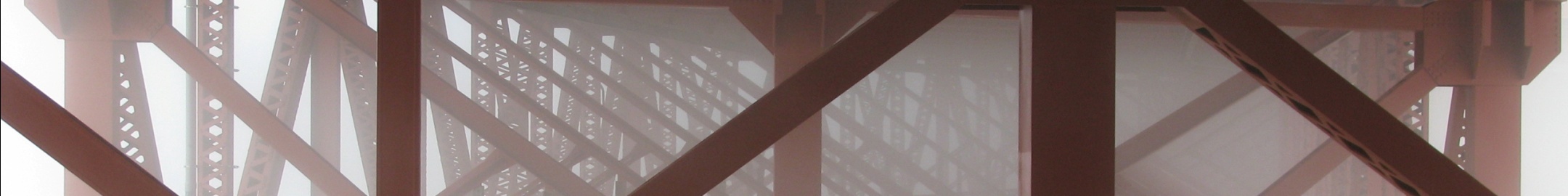 Menu
Data Abstraction
	Specifying Abstract Data Types

PS2

Implementing Abstract Data Types
Managing Complexity
Procedural Abstraction
Divide problem into procedures
Use specifications to separate what from how
A big program can have thousands of procedures
Data Abstraction
Organize program around abstract data types
	Group procedures by the data they 	manipulate
	Hide how data is represented from how it is 	used
Abstract Data Types
Separate what you can do with data from how it is represented
Client interacts with data through provided operations according to their specifications
Implementation chooses how to represent data and implement its operations
What should the specification of a datatype do?
Specifying Abstract Data Types
Overview: what does the type represent
Mutability/Immutability
e.g., A String is an immutable sequence of characters.
Introduce Abstract Notation
e.g., A typical Set is { x1, …, xn }.
Operations: specifications for constructors and methods clients use
	Describe in terms of abstract notation introduced in overview.
Example: StringStack
Note: Java provides java.util.Stack,
but we’ll implement our own Stack datatype.
public class StringStack 
   OVERVIEW: A StringStack represents a mutable last-in-first-out stack 
          where all elements are Strings.
          A typical stack is [ e_n-1, e_n-2, ..., e_1, e_0 ] where e_n-1 is the 
          top of the stack.
public class StringStack
   OVERVIEW: A StringStack represents a mutable last-in-first-out stack where all  
          elements are Strings.
          A typical stack is [ e_n-1, e_n-2, ..., e_1, e_0 ] where e_n-1 is the top of the stack.

   public StringStack()
       EFFECTS: Initializes this as an empty stack. 

   public void push(String s)
      MODIFIES: this
      EFFECTS: Pushes s on the top of this.  
         For example, if this_pre = [ e_n-1, e_n-2, ..., e_1, e_0 ],
           this_post = [ s, e_n-1, e_n-2, ..., e_1, e_0 ]

   public String pop() throws EmptyStackException
      MODIFIES: this
      EFFECTS: If this is empty, throws EmptyStackException.  Otherwise,
         returns the element on top of this and removes that element from this.
         For example, if this_pre = [ e_n-1, e_n-2, ..., e_1, e_0 ],
            this_post = [ e_n-2, ..., e_1, e_0 ] and the result is e_n-1.
 
   public String toString() 
      EFFECTS: Returns a string representation of this.
Components of Data Abstractions
Ways to create new objects of the type
Creators: create new objects of the ADT from parameters of other types
Producers: create new objects of the ADT from parameters of the ADT type (and other types)
Ways to observe properties: observers
Ways to change properties: mutators
Which of these must all (useful) types have?
public class StringStack
   OVERVIEW: A StringStack represents a mutable last-in-first-out stack where all  
          elements are Strings.
          A typical stack is [ e_n-1, e_n-2, ..., e_1, e_0 ] where e_n-1 is the top of the stack.

   public StringStack()
       EFFECTS: Initializes this as an empty stack. 

   public void push(String s)
      MODIFIES: this
      EFFECTS: Pushes s on the top of this.  
         For example, if this_pre = [ e_n-1, e_n-2, ..., e_1, e_0 ],
           this_post = [ s, e_n-1, e_n-2, ..., e_1, e_0 ]

   public String pop() throws EmptyStackException
      MODIFIES: this
      EFFECTS: If this is empty, throws EmptyStackException.  Otherwise,
         returns the element on top of this and removes that element from this.
         For example, if this_pre = [ e_n-1, e_n-2, ..., e_1, e_0 ],
            this_post = [ e_n-2, ..., e_1, e_0 ] and the result is e_n-1.
 
   public String toString() 
      EFFECTS: Returns a string representation of this.
Constructor
Creator
Mutator
Observer and Mutator
Observer
public class StringStack
   OVERVIEW: A StringStack represents a mutable last-in-first-out stack where all  
          elements are Strings.
          A typical stack is [ e_n-1, e_n-2, ..., e_1, e_0 ] where e_n-1 is the top of the stack.

   public StringStack()
       EFFECTS: Initializes this as an empty stack. 

   public void push(String s)
      MODIFIES: this
      EFFECTS: Pushes s on the top of this.  
         For example, if this_pre = [ e_n-1, e_n-2, ..., e_1, e_0 ],
           this_post = [ s, e_n-1, e_n-2, ..., e_1, e_0 ]

   public String pop() throws EmptyStackException
      MODIFIES: this
      EFFECTS: If this is empty, throws EmptyStackException.  Otherwise,
         returns the element on top of this and removes that element from this.
         For example, if this_pre = [ e_n-1, e_n-2, ..., e_1, e_0 ],
            this_post = [ e_n-2, ..., e_1, e_0 ] and the result is e_n-1.
 
   public String toString() 
      EFFECTS: Returns a string representation of this.
Using Abstract Data Types
PS1, PS2
Client interacts with data type using the methods as described in the specification
Client does not know the concrete representation
Problem Set 2
Question 1, 2: public static void sort(int[ ] a)
Specification A
From the Java SE 6 Platform API documentation:

Sorts the specified array of ints into ascending numerical order. The sorting algorithm is a tuned quicksort, adapted from Jon L. Bentley and M. Douglas McIlroy’s “Engineering a Sort Function”, Software-Practice and Experience, Vol. 23(11) P. 1249-1265 (November 1993). This algorithm offers n*log(n) performance on many data sets that cause other quicksorts to degrade to quadratic performance.

    Parameters:
       a – the array to be sorted.
Specification B
MODIFIES: a
EFFECTS: Rearranges the elements 
   of a into ascending order.
       e.g., if a = [3, 1, 6, 1], 
                  a_post = [1, 1, 3, 6]
Shorter
Easy to see that a is modified
Declarative
Provides an Example
Doesn’t overconstrain
    implementation
Might be a hint how code is guaranteed to perform: when you need to know about performance on some unknown JVM
Running Time
“This algorithm offers n*log(n) performance on many data sets that cause other quicksorts to degrade to quadratic performance.”
Problems with this statement:
n is not defined (n = a.length)
“performance” is not a meaningful unit.  Should be
	“running time in (n log n) …”

3. 	many data sets?
Specifying Histogram
public static int [] histogram (int [] a)
{
   int maxval = 0;
   for (int i = 0; i < a.length; i++) {
      if (a[i] > maxval) {
         maxval = a[i];
      }
   }
   int histo [] = new int [maxval + 1];
   for (int i = 0; i < a.length; i++) {
      histo[a[i]]++;
   }
   return histo;
}
Goals for a procedure specification:
Declarative
Complete
Clear, precise, unambiguous
Objective, attainable
Subjective, unattainable in English but we try!
REQUIRES: a is non-null
EFFECTS:  Goes through the input array a, counting the
   number of times each element appears.  Returns an
   array giving the histogram.
REQUIRES: a is non-null and all values in a are non-negative.
EFFECTS:  Returns an array, result, where result[x] is the
   number of times x appears in a.  The result array has
   maxval(a) + 1 elements.  For example, 
         histogram ([1, 1, 2, 5]) = [ 0, 2, 1, 0, 0, 1 ]
Question 4: Remove Preconditions
REQUIRES: a is non-null and all values in a are non-negative.
EFFECTS:  Returns an array, result, where result[x] is the
   number of times x appears in a.  The result array has
   maxval(a) + 1 elements.  For example, 
         histogram ([1, 1, 2, 5]) = [ 0, 2, 1, 0, 0, 1 ]
Remove the preconditions by using Exceptions:
public static int [] histogram (int [] a) throws NegativeValue  
   EFFECTS: If a contains any negative values, throws
        NegativeValue. If a is null, throws a NullPointerException.  
        Otherwise, returns an array, result, … (same as before)
Question 5: Make it Total
REQUIRES: a is non-null and all values in a are non-negative.
EFFECTS:  Returns an array, result, where result[x] is the
   number of times x appears in a.  The result array has
   maxval(a) + 1 elements.  For example, 
         histogram ([1, 1, 2, 5]) = [ 0, 2, 1, 0, 0, 1 ]
Total: a function that is defined for all inputs 
In Java: produce an output, not an exception, for all inputs
public static int [] histogram (int [] a) 
   EFFECTS: If a is null, returns []. Otherwise, returns an array, 
      result, where result[minValue(a) + x] is the number of 
      times x appears in a and minValue(a) is the lowest value 
      in a. The result array has maxValue(a) - minValue(a) + 1 
      elements. For example, 
          histogram ([1, 1, 2, 5]) = [ 2, 1, 0, 0, 1 ] 
          histogram ([-2, 0, 1, -2]) = [ 2, 0, 1, 1 ]
Is there a better solution?
Question 5: Make it Total
public static java.util.HashMap<Integer,Integer> histogram (int [] a)
    EFFECTS: Returns a HashMap where the value associated with x is 
       the result is the number of times x appears in a. That is, if 
       result.containsKey (x) the number of appearances of x in a is
       result.get (x).  Otherwise, the number of appearances of x in a is 0.
Question 6
Problem 6. Write a program that takes as input a list of file names and outputs a list of pairs of files sorted by the number of 3-length sequences they have in common.
// imports removed 
public class CompareDocuments {
   public static void main(String[] args) {
      ArrayList<Document> docs = new ArrayList<Document> ();
      LabeledGraph g = new LabeledGraph();
 
      for (String file : args) {
          Document d;
          try {
              d = new Document(file, 3);
              docs.add(d);
              g.addNode(file);
          } catch (FileNotFoundException fnfe) { System.err.println("Error: cannot open file: " + file + " [" + fnfe + "]"); 
          } catch (DuplicateNodeException e) { System.err.println("Error: duplicate file: " + file); }
      }

      for (int i = 0; i < docs.size(); i++) {
          Set<String> keys = docs.get(i).keys();
          for (int j = i + 1; j < docs.size(); j++) {
              int similarity = 0;
              for (String key : keys) { if (docs.get(j).contains(key)) { similarity++; } } 
              if (similarity > 0) {
                  try {
                       g.addEdge(docs.get(i).getName(), docs.get(j).getName(), similarity);
                  } catch (NoNodeException e) { assert false;
                  } catch (DuplicateEdgeException e) { assert false; }
              }				
           } // for j
      } // for i
     
      ArrayList<EdgeRecord> edges = g.getSortedEdges();
      System.out.println ("Common Sequences: " + edges);
   }
}
This code is formatted densely to fit on one slide!  Your code should be more spacious.
for (String key : keys) { 
    if (docs.get(j).contains(key)) {
        similarity++; 
    } 
}
import ps2.*;
import java.io.FileNotFoundException;
import java.util.ArrayList;
import java.util.Set;

public class CompareDocuments {
   public static void main(String[] args) {
      int window = 3;
      ArrayList<Document> docs = new ArrayList<Document> ();
      LabeledGraph g = new LabeledGraph();
 
      for (String file : args) {
          Document d;
          try {
              d = new Document(file, window);
              docs.add(d);
              g.addNode(file);
          } catch (FileNotFoundException fnfe) {
              System.err.println("Error: cannot open file: " + file + " [" + fnfe + "]");
          } catch (DuplicateNodeException e) {
              System.err.println("Error: duplicate file: " + file);
          }
      }

      for (int i = 0; i < docs.size(); i++) {
          Set<String> keys = docs.get(i).keys();
          for (int j = i + 1; j < docs.size(); j++) {
              int similarity = 0;
              for (String key : keys) {
                 if (docs.get(j).contains(key)) {
                     // System.out.println(docs.get(i).getName() + " <-> " + docs.get(j).getName() + ": " + key); 
                     similarity++; 
                  }
              } 
              if (similarity > 0) {
                  try {
                       g.addEdge(docs.get(i).getName(), docs.get(j).getName(), similarity);
                  } catch (NoNodeException e) {
                      assert false;
                  } catch (DuplicateEdgeException e) { 
                      assert false;
                  }
              }				
           } // for j
      } // for i
     
      ArrayList<EdgeRecord> edges = g.getSortedEdges();
      System.out.println ("Common Sequences: " + edges);
   }
}